WaSP Target Geometrics
Target device height:  8746 µm
Tolerance:  40 µm
Colored slabs represent finished photon entry surface of the device.
Tip/tilt of finished surface is shown as a slice through the colored slabs where each slab is 10 µm thick.
Purple chicken-wire plane is the target 8746 µm.
View is from the lower right of the device with photons impinging from above
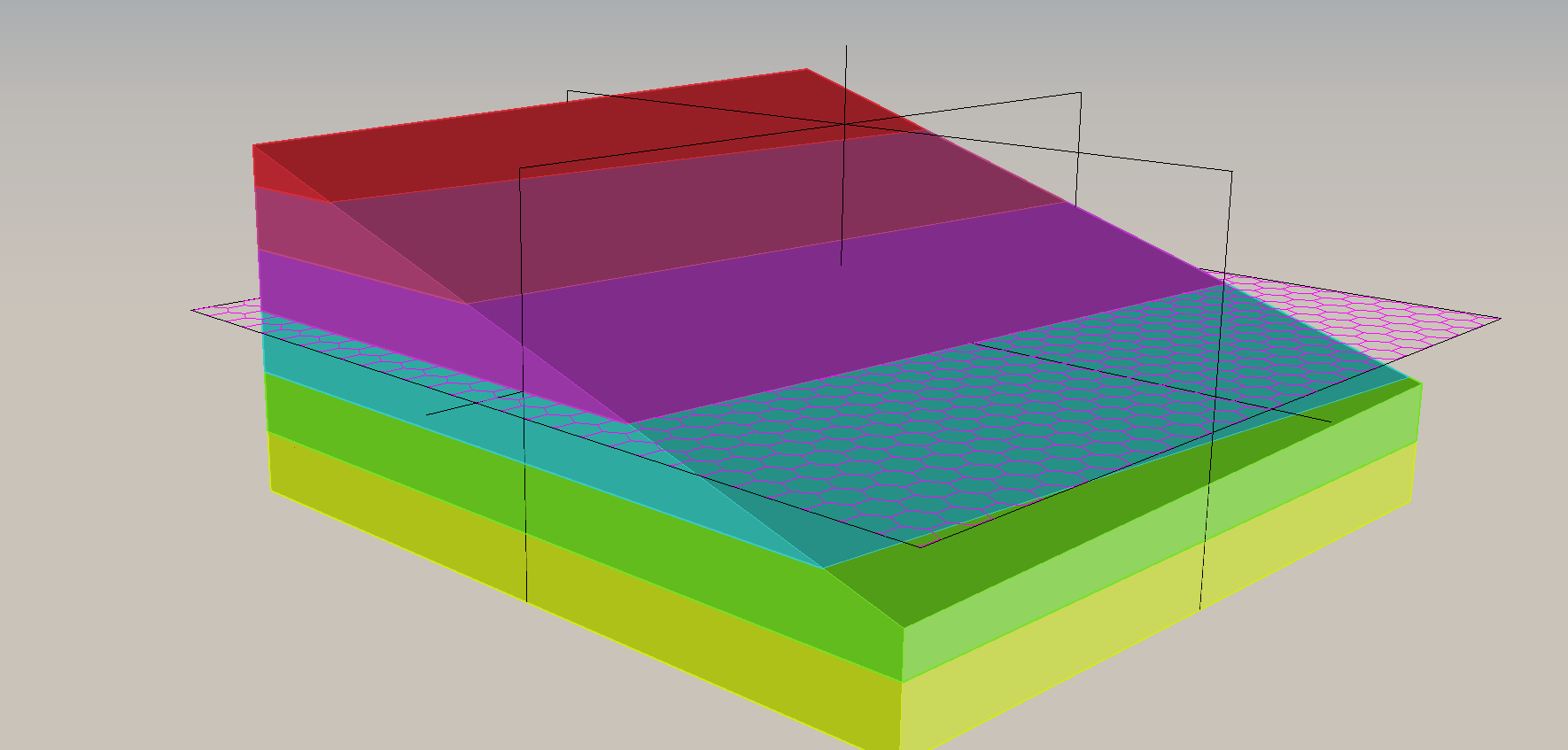 1st  WaSP
Average height:  8740 µm
Min/Max:  8750/8732
Angular departure from normal:  0.009 arcsec
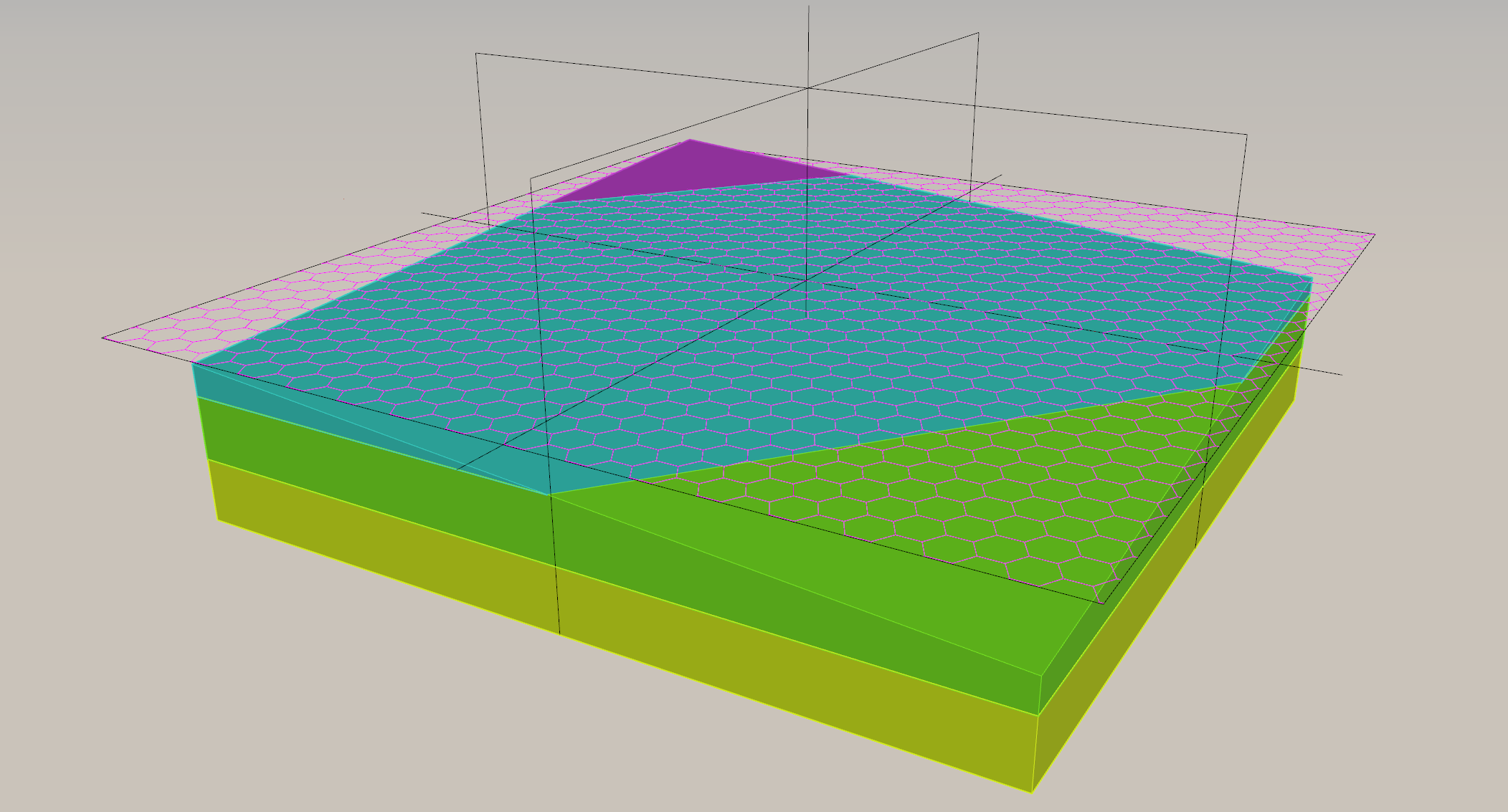 2nd WaSP
Average height:  8740 µm
Min/Max:  8758/8723
Angular departure from normal:  0.023 arcsec
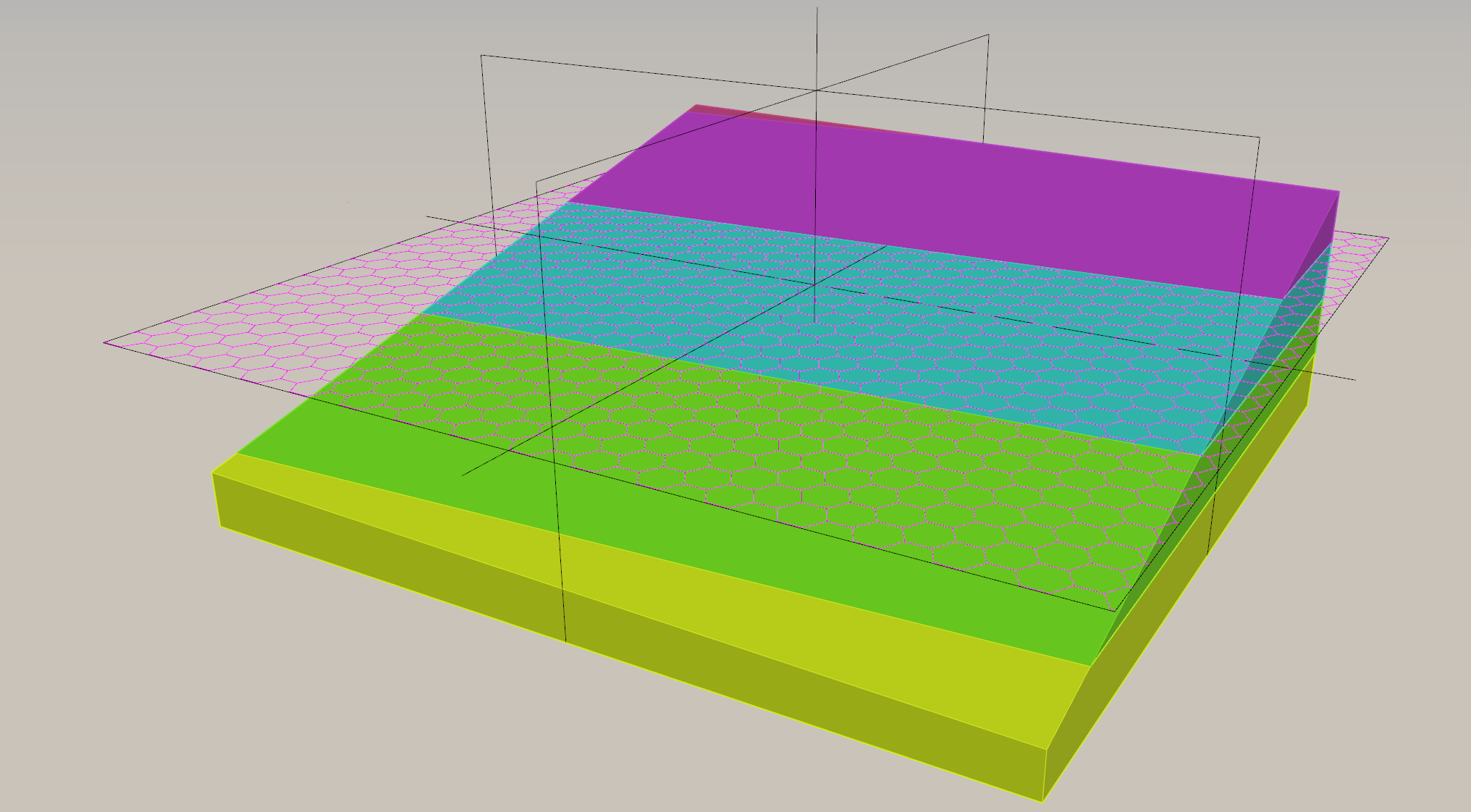 3rd WaSP
Average height:  8759 µm
Min/Max:  8766/8753
Angular departure from normal:  0.008 arcsec
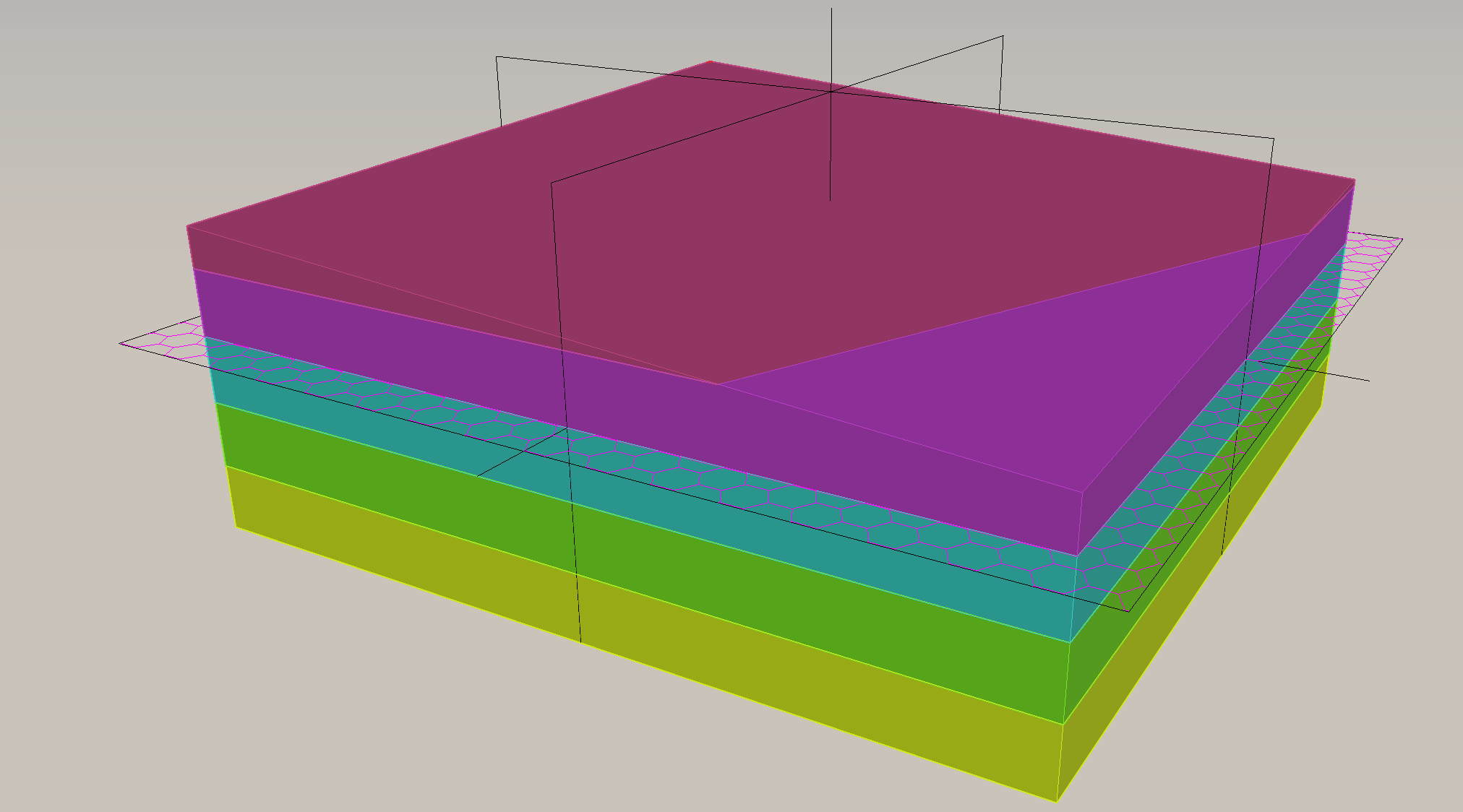 4th WaSP
Average height:  8753 µm
Min/Max:  8775/8732
Angular departure from normal:  0.029 arcsec
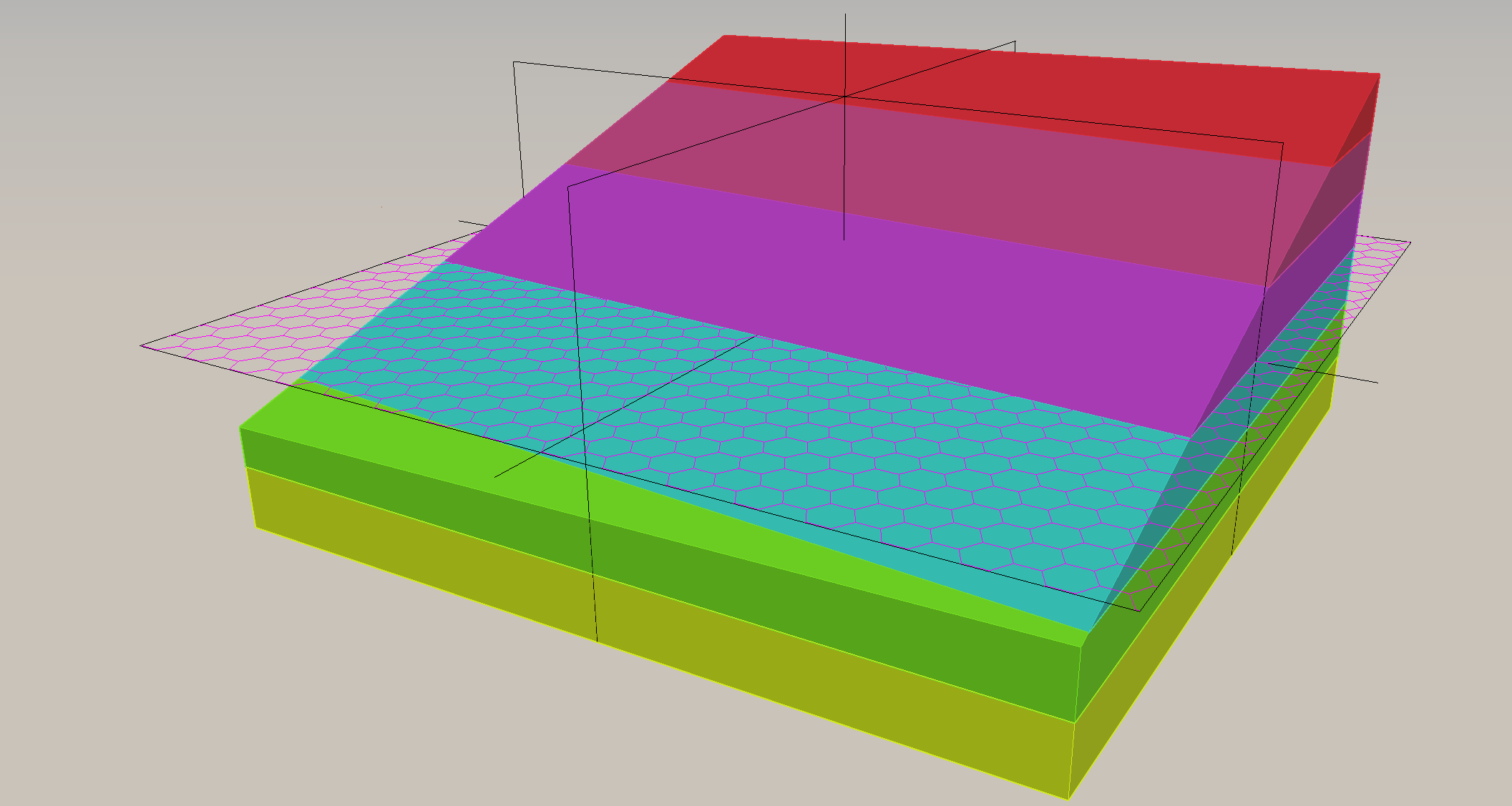